2022/10/25
New Platform　高齢者
＊セミナー等で使ってきた「キャスパー簡易クッションセット」を　　
　使って普通型車椅子の座面と背もたれに三角クッション等を置い
　て、その環境設定によってどんな変化があるかを試す。　
　ビフォーアフターの写真撮影
　
＊その試した結果によって、セット内容をブラッシュアップする。

＊その使い方や考え方をできるだけわかりやすくまとめた資料をも
　とに、多くの方に気軽に使ってもらえるようにする。
第一の土台
坐骨部と大腿部を分けてイメージする
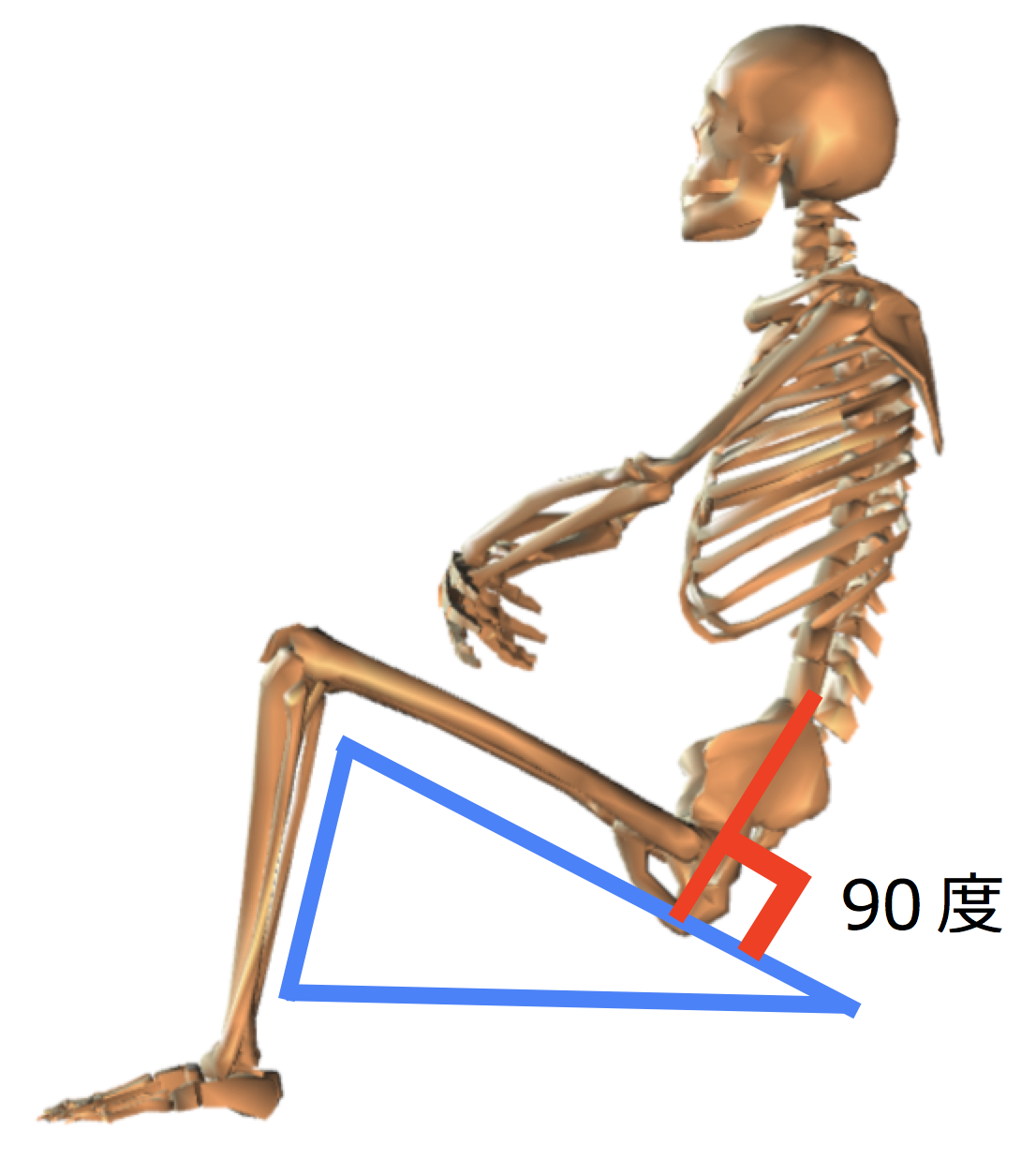 抱っこ等で全介助で座る方で、股関節屈曲角度制限の無い方は、大腿骨もイラストのような角度にした方が、骨盤が前ずれしにくく、背もたれにも載りやすくなる。
第一の土台
坐骨部と大腿部を分けてイメージする
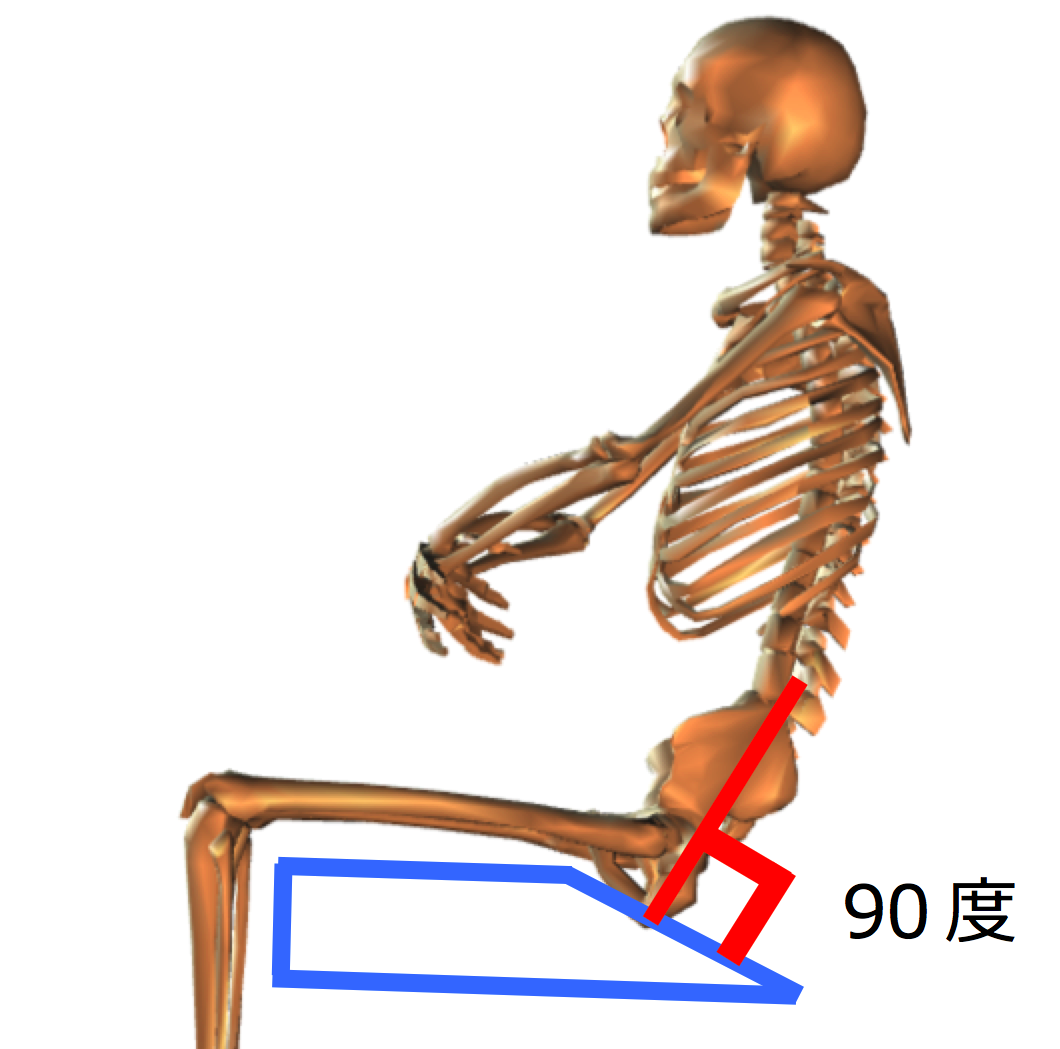 ご自分で座る方や、股関節屈曲角度制限がある方は、坐骨のクッション部分を骨盤に対して90度の角度にし、大腿骨部のクッションは股関節屈曲に無理のない角度にする。
クッションで簡易的な
第一の土台を作る。
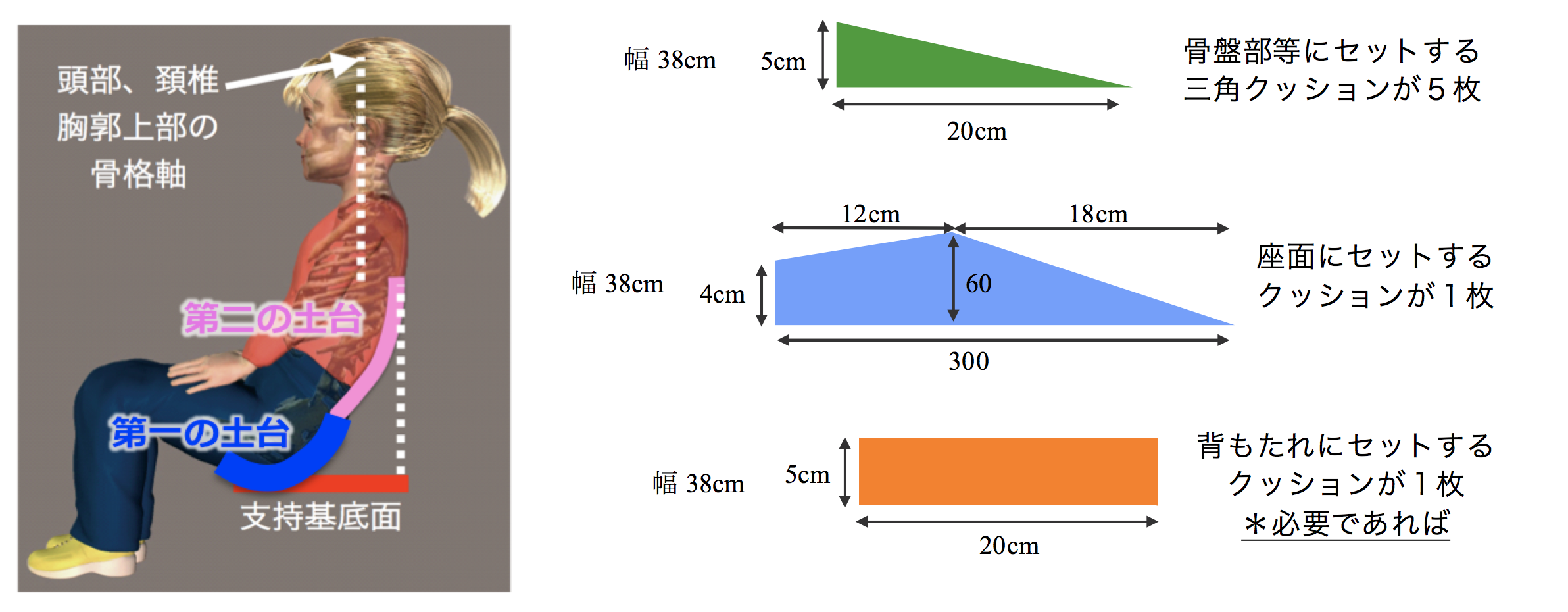 クッションで簡易的な第一の土台を作る。
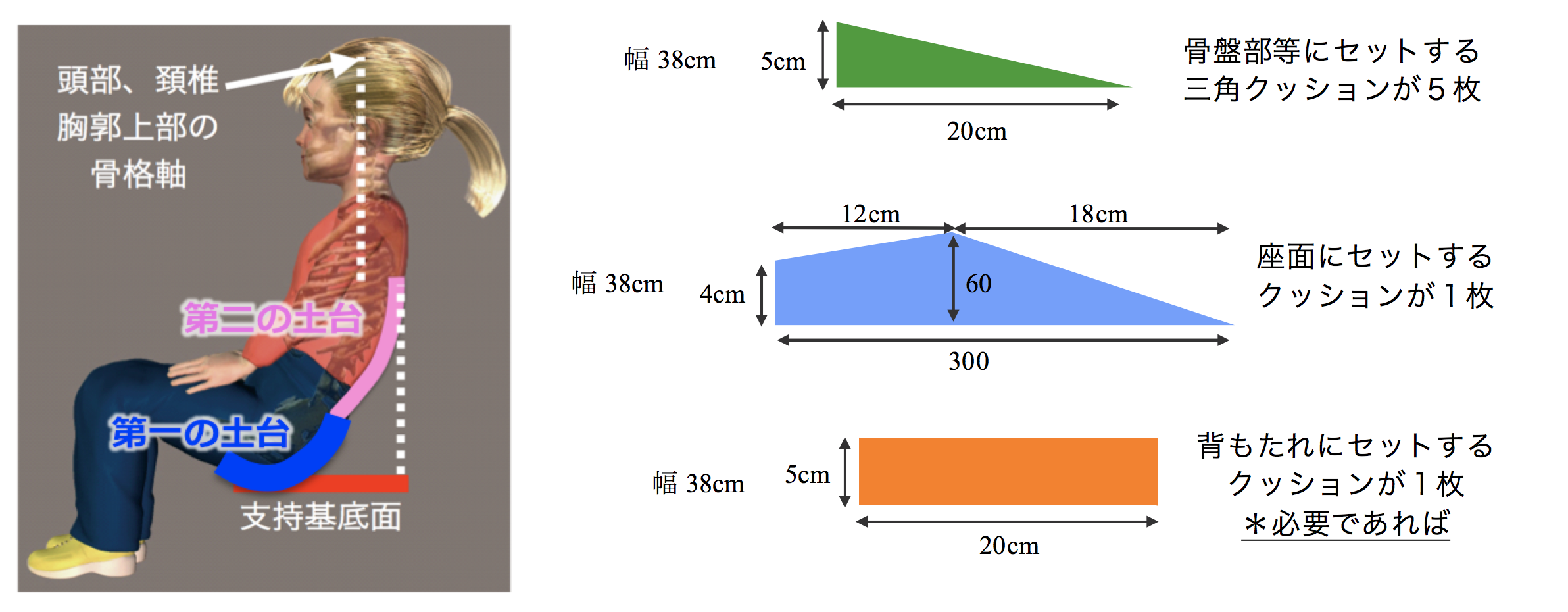 クッションで簡易的な第一の土台を作る。
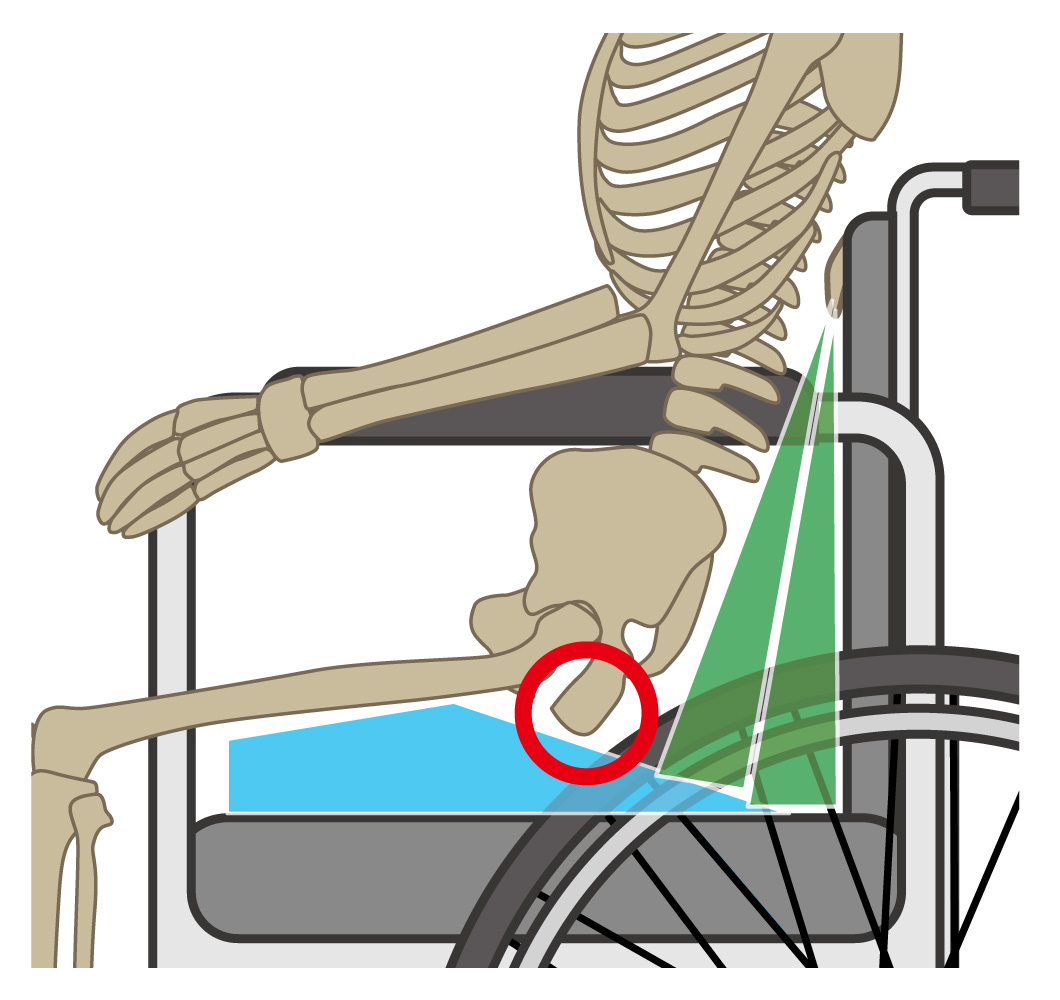 座面の赤い線の角度部分に
坐骨が載っていることが
非常に重要である。
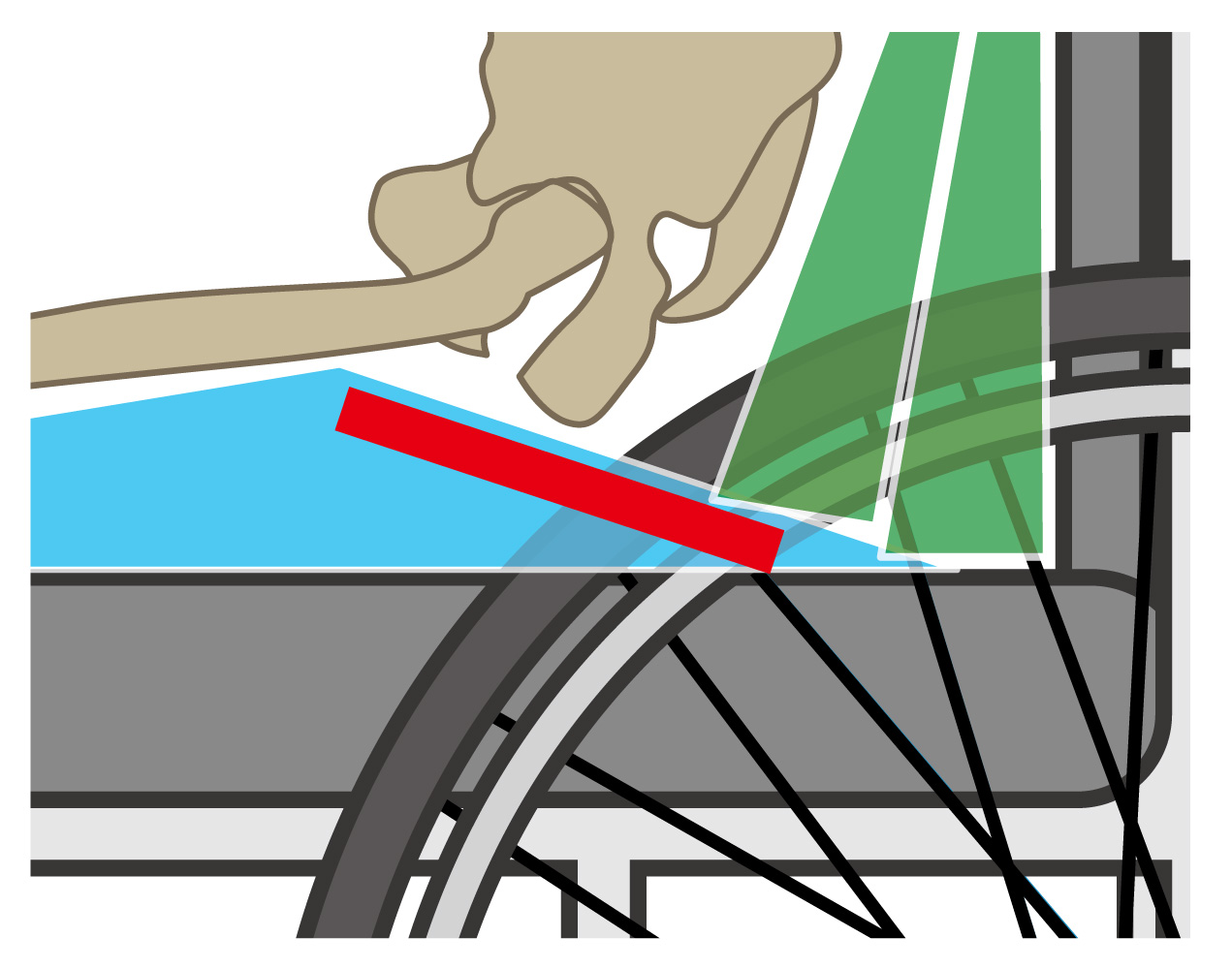 クッションで簡易的な第一の土台を作る。
座っている様子を見ながら、
お尻が前にずれたり、骨盤部に空間ができるようであれば、骨盤部のクッションを
三枚入れる。
骨盤部にクッションを3枚以上入れる場合には、座面のクッションの下に
三角クッションを入れて
坐骨部が乗る角度を上げる
高齢者の場合、骨盤部の
三角クッションは、
2枚から始める。
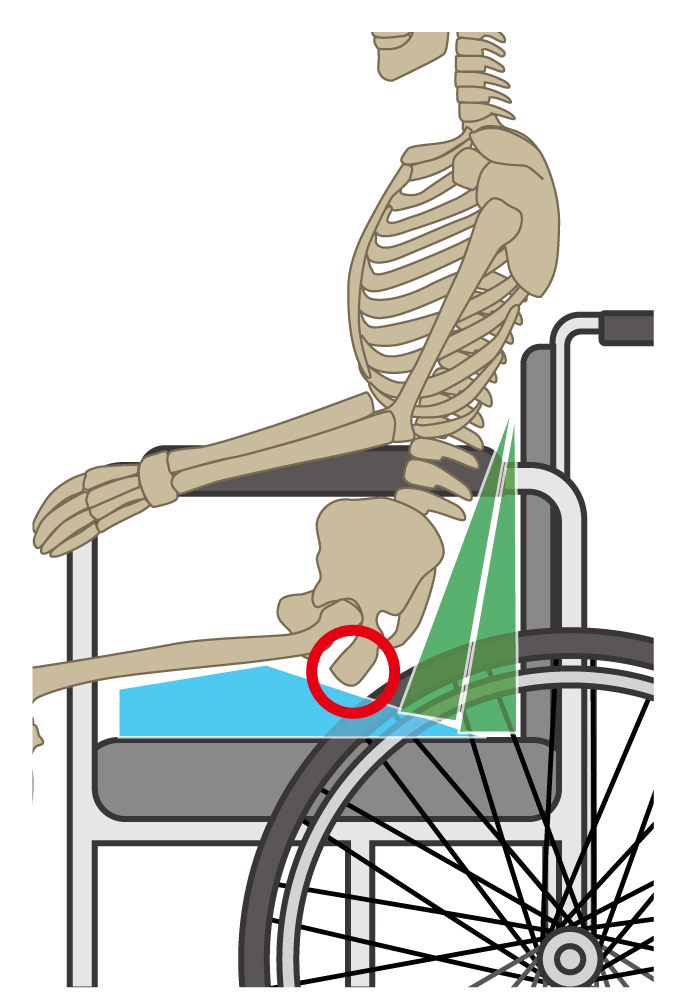 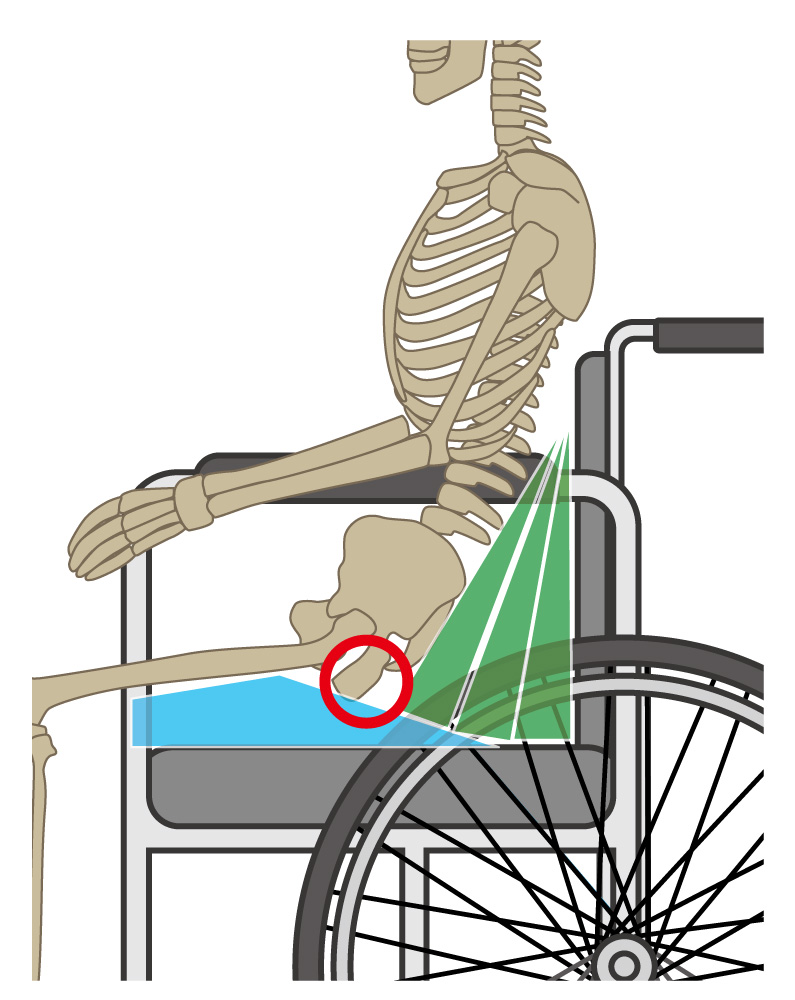 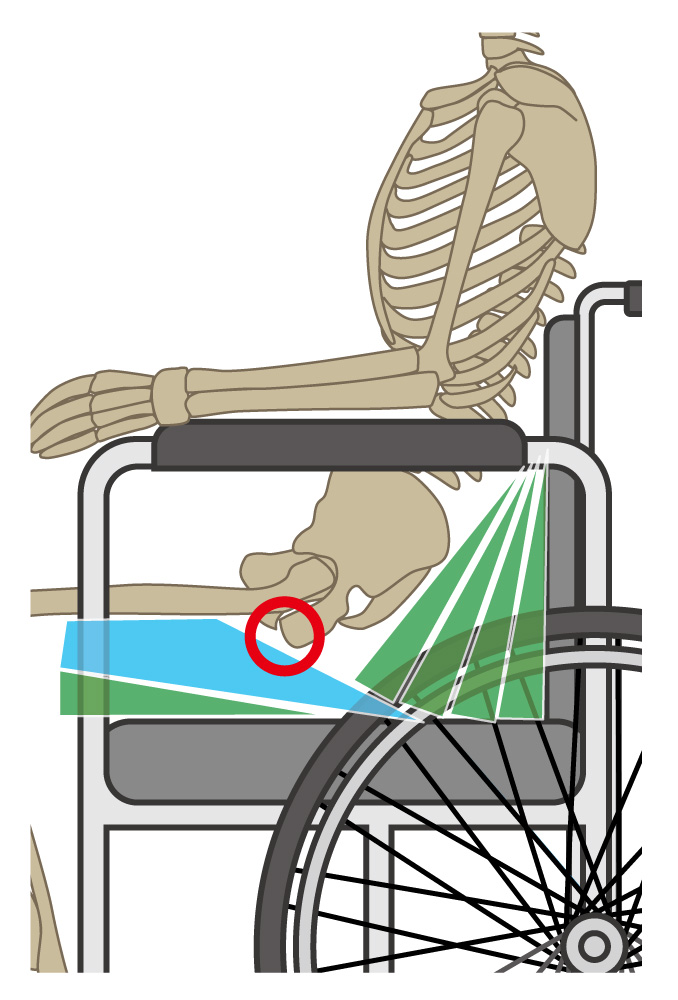 第一の土台の応用
座面を座骨と大腿骨を別々で考える
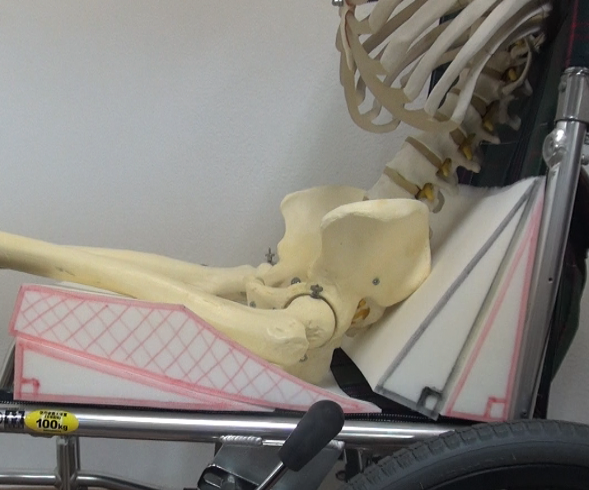 片足を使って車椅子を操作する方は
片方だけ下ろすと操作しやすくなる。
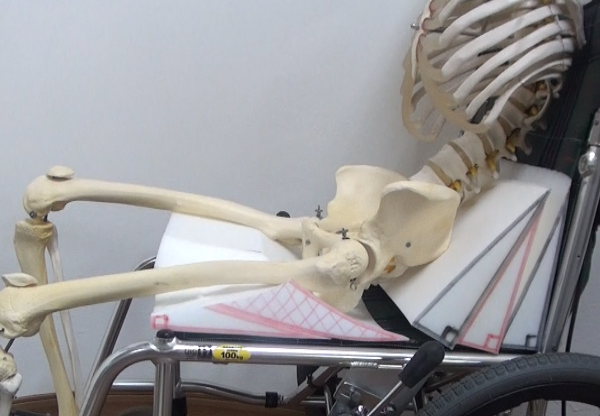 第一の土台
坐骨部と大腿部を分けてイメージする
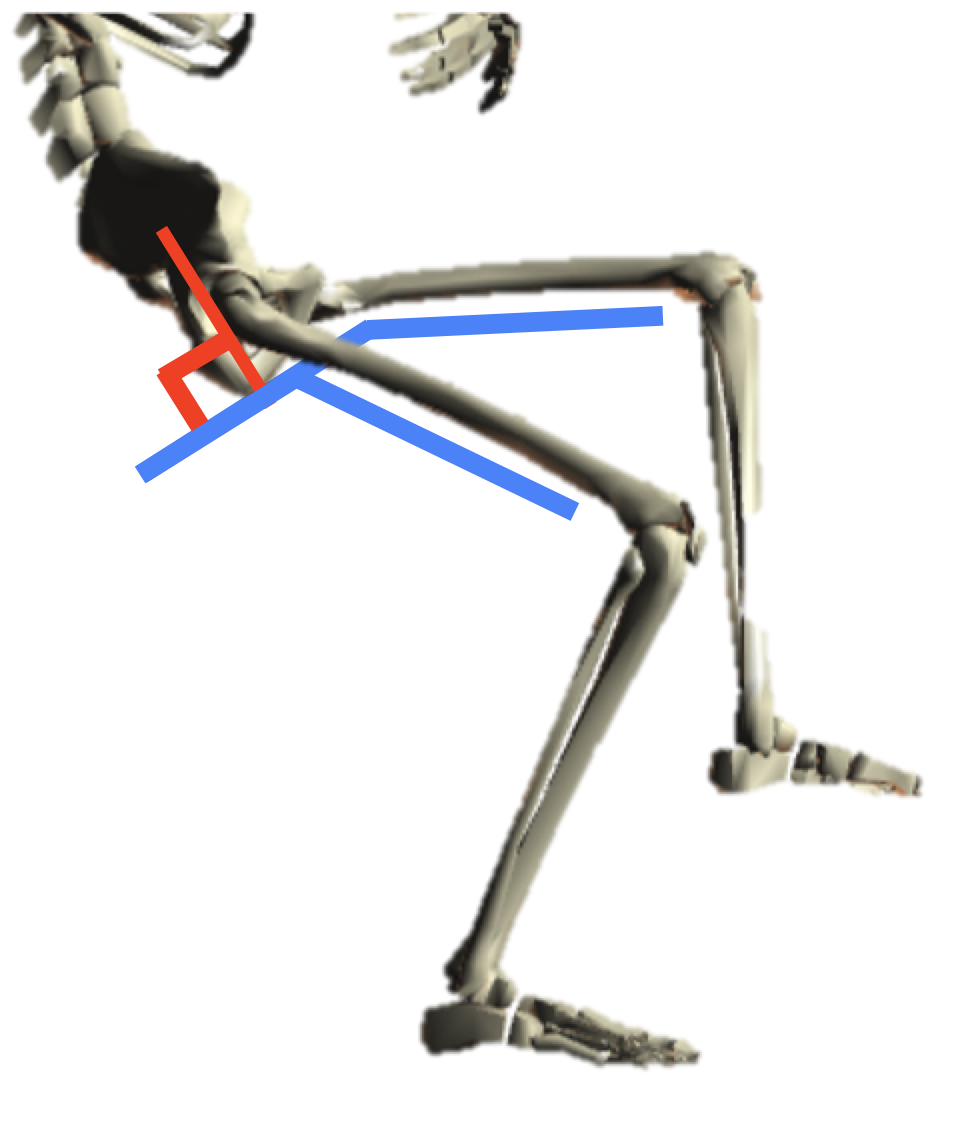 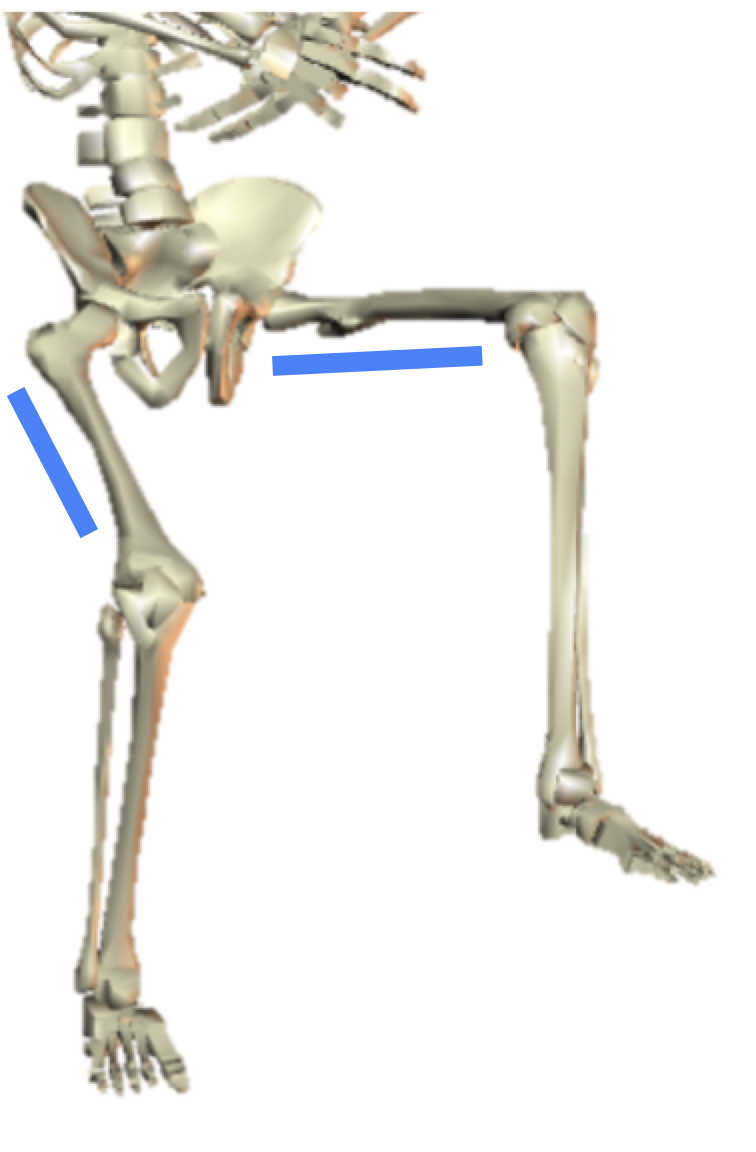